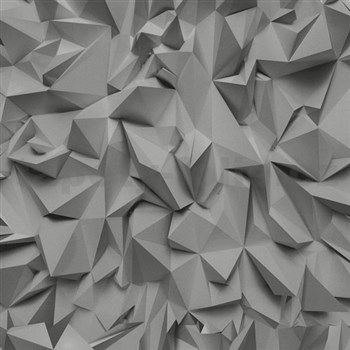 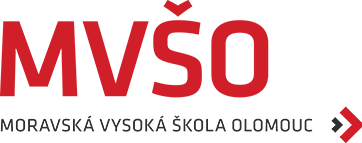 4. 
HUMÁNNÍ STRÁNKA MARKETINGOVÉHO VÝZKUMU, 
 ETIKA MARKETINGOVÉHO VÝZKUMU
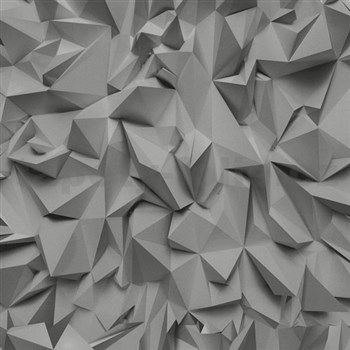 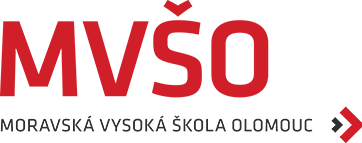 ROZVOJ MARKETINGOVÉHO VÝZKUMU V PODNIKU

Rozvoj MV v podniku závisí na vztahu samotného výzkumu a marketingového procesu řízení.
Nejúspěšnější výzkumné týmy jsou ty, jejichž poslání jsou přímo provázána s potřebami rozhodování společnosti a jsou integrována jako aktivní část marketingového procesu společnosti.
Výzkumný tým naplňuje své poslání pomocí:
provádění komplexních marketingových informací,
rozvoj a vykovávání dlouhodobého plánování,
zabezpečují jistotu při sběru dat, analýze, intepretaci i využívání marketingových informací.
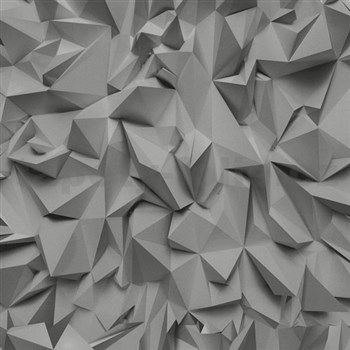 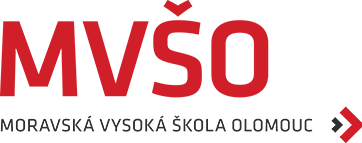 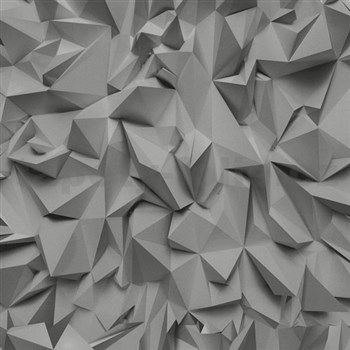 ORGANIZAČNÍ STUKTURA
Marketingový výzkum a struktura výzkumných týmů (oddělení) je v podnicích odlišná.
Závisí na tom, zda podniky akceptují marketingovou koncepci.
Funkce personálu v marketingovém výzkumu:
klient (osoba pro kterou je výzkum prováděn),
ředitel marketingového výzkumu (vedoucí výzkumu),
analytik (je odpovědný za sběr a analýzy dat a podávání zpráv),
asistent (vykonává technickou asistenci při návrhu dotazníků),
manažer podpůrného rozhodovacího systému (dozoruje sběr dat k analýzám prodeje),
analytik prognóz (technická asistence při zpracován dat),
manažer výzkumu kvality pro zákazníka (dohled nad měřením spokojenosti spotřebitelů s kvalitou produktů).
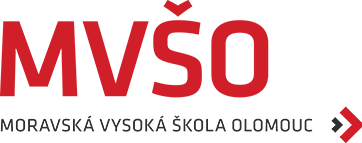 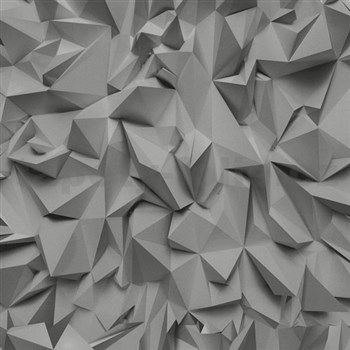 STRUKTURA VE STŘEDNĚ VELKÉM PODNIKU
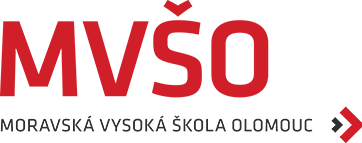 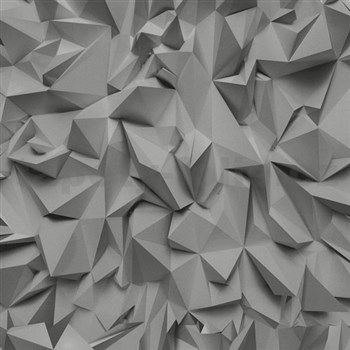 STRUKTURA VE VELKÉM PODNIKU
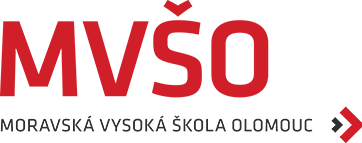 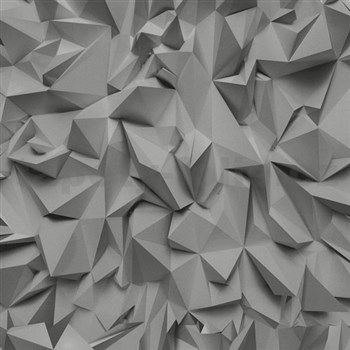 ZDROJE KONFLIKTŮ

Mezi manažery a výzkumníky může dojít ke konfliktům.
rozdílné dovednosti,
rozdílné cíle,
rozdílné odpovědnosti.
K redukci konfliktů mezi manažery a výzkumníky přispívá koordinátor výzkumu (upravuje komunikaci, protože rozumí problémům a chápe potřeby obou stran).
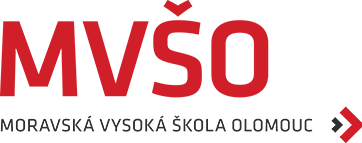 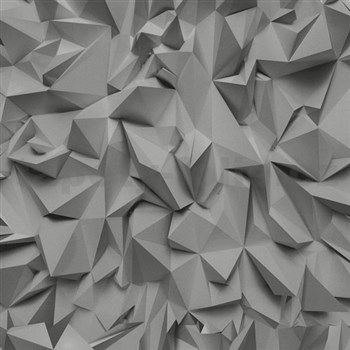 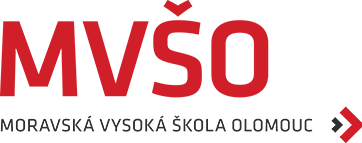 MANAGEMENT
VÝZKUMNÍCI
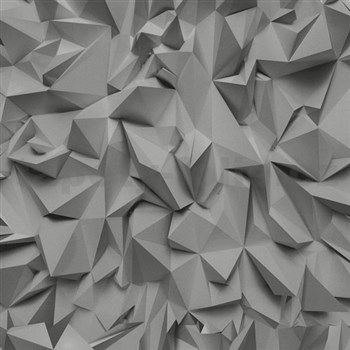 KDO NABÍZÍ MARKETINGOVÝ VÝZKUM?

marketingový výzkumník vlastní firmy,
vysoké školy,
marketingové agentury.
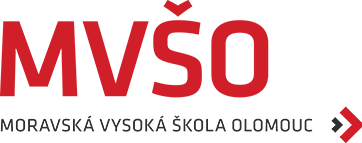 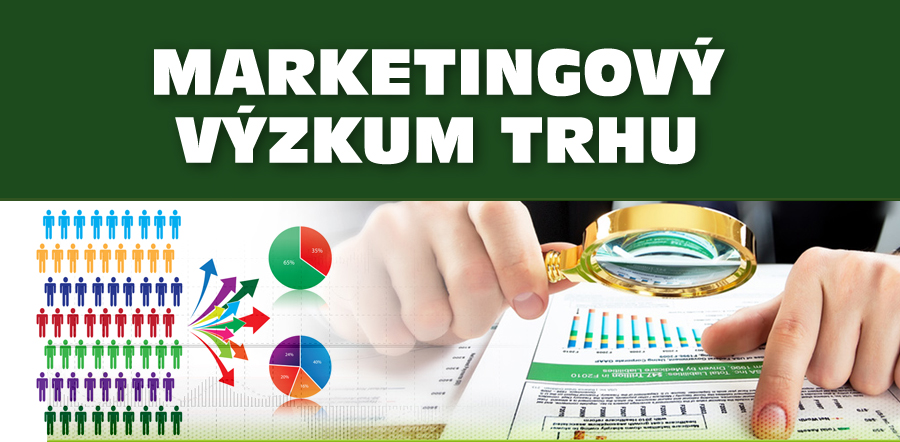 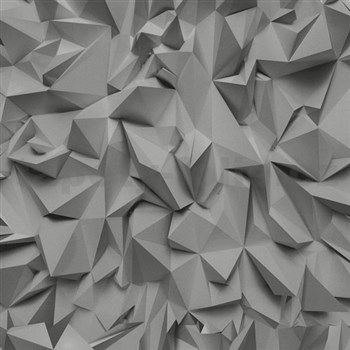 ETICKÉ OTÁZKY V MARKETINGOVÉM VÝZKUMU
Souvisí s:
normami společnosti,
souhlasem k podání informace.
Práva a povinnosti respondenta
povinnost k podání pravdivé informace,
zachování soukromí,
právo na informace.
Práva a povinnost výzkumníka
objektivita,
neklamání respondenta o podstatě výzkumu,
správná analýza dat,
ochrana práv a důvěrných informací,
nezkreslování závěrů podle přání klienta,
vyloučení chybných závěrů.
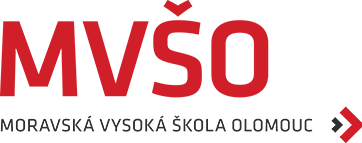 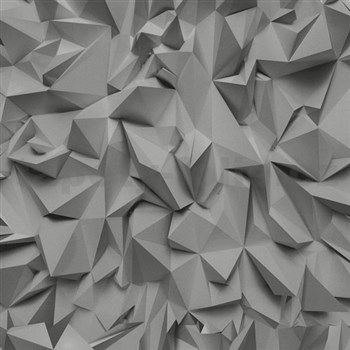 FAKTORY OVLIVŇUJÍCÍ CHOVÁNÍ ZÁKAZNÍKA

vliv kultury a subkultury
věk,
náboženství,
národnost,
 vliv společenské třídy
povolání,
vzdělání,
 vliv společenský
rodina a její životní cyklus,
 individuální vlivy
zaměstnání,
příjem,
osobnost,
aktivity, zájmy, názory,
 psychologické vlivy
motivace,
učení,
postoj.
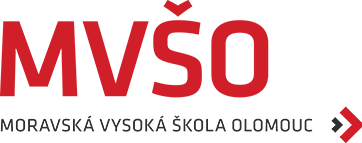 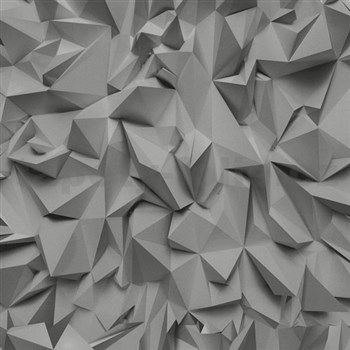 Manažer se rozhoduje zda provádět nebo neprovádět marketingový výzkum.
Podmínky, které ovlivňují provedení marketingového výzkumu jsou:
čas (omezenost),
data (dostupnost),
rozhodování (podstata),
peníze (hodnota výzkumných informací ve vztahu k nákladům).
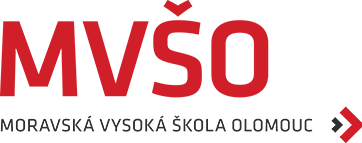